COMMUNICATION AND INTERVIEWING SKILLS
MADAM PHEONA LUGOGO
OBJECTIVES
By the end of this module, you should be able to:
Apply various theories and models in the process of communication.
Apply different modes of communication for effective communication.
Implement the different patterns of communication.
Listen actively.
Write reports.
COURSE OUTLINE
Module units:
Introduction to communication.
Modes of communication.
Patterns of communication.
Listening skills.
Reading and writing skills.
INTRODUCTION TO COMMUNICATION.
Description of communication
It is a way of reaching others by transmitting ideas, facts, thoughts, feelings and values with a goal of having the receiver understands the message as it was intended. 
Effective communication provides a bridge of meaning between two people so that they can each share what they feel and know. 
 Communication involves an interaction with our environment that is physical, biological, and social.
COMMUNICATION THEORIES
Constructivism: Theory that focuses on the ability to differentiate the way people make sense of things (i.e., personal constructs) and to create person-centered messages. 
Cognitive-Behavioral Theory: Theory suggesting that the way individuals construe or interpret events and situations mediates how they subsequently feel and behave. Communication is used to disconfirm irrational beliefs and to teach strategies for change, including cognitive restructuring.
Social Judgment Theory: Theory postulating that people respond to communication with a latitude of acceptance, rejection, or noncommitment. Depending on ego-involvement (i.e., how important an issue is to them), people can be influenced along a certain latitude. 
Elaboration Likelihood Model: Theory indicating that people respond to messages along one of two paths: the elaboration (i.e., central) path or the peripheral path. The elaboration path is associated with reflectively thinking about, internalizing, and processing information in a fair and objective manner. Most messages are processed via the peripheral route in an effort to avoid information overload. This pathway is not associated with long-term program success.
The Extended Parallel Process Model: A fear appeal theory postulating that threat motivates action (e.g., too much unprotected exposure to the sun causes skin cancer) and that perceived efficacy (i.e., confidence in one’s ability to take recommended action) determines whether the recommended action taken (e.g., wearing a hat or using sunscreen when in the sun) controls the danger or controls the fear (e.g., getting skin cancer). For communication purposes, it is important that high efficacy messages (e.g., sun screen is easy to obtain and apply) accompany high threat messages (e.g., one needs to avoid skin cancer).
The Spiral of Silence: Theory indicating that the fear of isolation causes people to remain silent about minority opinions and even adopt the majority opinion despite personal and philosophical concerns. The mass media may perpetuate this repression of views through constant repetition or coverage of certain themes.
Theory of Reasoned Action: Theory asserting that behavior is predicted by intentions related to the behavior. These intentions are in turn predicted by attitudes toward the behavior and by subjective norms. Subjective norms are predicted by normative beliefs and the motivation to comply with those normative beliefs. Persuasive communication should target the audience’s salient beliefs about the consequences of performing a certain behavior and the audience’s attitudes toward those consequences. To persuade, communication should also address the audience’s beliefs about what other people think about the behavior and the audience’s motivation to comply with the perceived beliefs of others (i.e., to adopt the subjective norm).
The Agenda-Setting Function: Theory suggesting that the mass media strongly influence and shape people’s thoughts and the priorities they develop. For example, if a specific health problem receives constant attention in the media, the population may soon believe through association that the health problem is an important one. 
Cultivation Theory: Theory indicating that television has become a primary source of information. What people see on television, particularly with respect to violence, cultivates an distorted view of reality and builds exaggerated social norms.
Stages of Change Model: Theory postulating that behavior is a process and not an event. Individuals are at varying levels of motivation or readiness to change. People at different points in the process of change can benefit from different interventions matched to their stage at the time. 
Health Belief Model: Theory relating to how individuals perceive the threat of a health problem and appraise recommended behaviors for preventing or managing the problem.
Consumer Information Processing Model: Theory of how individuals (i.e., consumers) acquire and use information in their decision making. 
Social Learning Theory: Theory indicating that people learn not only from their own experiences, but also by observing the actions of others and the consequences of those actions (i.e., modeling).
Community Organization Theories: Theories suggesting that as problem solving skills of a community are enhanced through locality development, social planning, and social action, the community is empowered to achieve concrete change to redress social injustice.
Organizational Change Theory: Theory that includes processes and strategies for increasing the chances that health policies and programs will be adopted and maintained in formal organizations. 
Diffusion of Innovations Theory: Theory addressing how new ideas, products, and social practices are spread within a community or from one community to another.
Elements of communication
The elements of communication therefore are;
Information source:  sender
 This is the origin of the message where it’s produced with an intention of passing the message to one another. Also called communicator.
Information is generated by an individual and there must be a purpose for this.
Channel:
 The media through which the sender passes the information and understanding to the receiver. 
This could be verbal or written, and the originator of the information must have had a predetermined knowledge on the channel of passing the information.
Receiver: This is the individual who is intended to receive the information generated and passed through a given channel. Also called communicatee.
He or she decodes the message from the signal and attempts to understand and comprehend the intended objective of the message.  It can also be referred to as the destination where the message is expected to arrive.
Feedback: It is the effect, reply or reaction of the information transmitted to the communicatee.Communication is a cyclic process and there must be feedback for its completion.
Feedback in Communication
Once the response or reaction of the receiver to a message becomes known to the sender, it becomes feedback.
 Through feedback, the source gets to know if the communication sent has achieved its objective.
 Feedback exerts control over the message that the source will send in future.Thus the response or feedback acts as a check on the communication flow.
In a communication process, a person is both a receiver and a source. The person receives a message from the source.
Thus the receiver becomes the source of feedback and the source that originated the message becomes receiver of feedback. 
 A good communicator is one who is attentive to feedback and constantly modifies the messages in the light of the reaction of the audience to the message.
COMMUNICATION MODELS
These are systematic representations of the process which helps in understanding how communication works can be done. 
Models show the process metaphorically and in symbols.
Methods and channels of communication to be used and the purpose of communication, must be considered before choosing a specific communication model.
1. Linear model of communication
It describes communication as a linear, one-way process in which a sender intentionally transmits a message to a receiver (Ellis & McClintock, 1990). 
This model focuses on the sender and message within a communication encounter.
Lasswell’s model
Aristotle’s model
Shannon Weaver model
Berlo’s S-M-C-R model
Key features:
One-way communication
Used for mass communication
Senders send messages and the receivers only receive.
No feedback.
Concept of noise.
Pros:
Good for audience persuasion and propaganda setting.
Intentional results.
Cons:
Communication is not continuous since there’s no concept of feedback.
No way of knowing if the communication is effective.
2. Transactional Model of Communication
The transaction model of communication describes communication as a process in which communicators generate social realities within social, relational, and cultural contexts. 
We don’t just communicate to exchange messages; we communicate to create relationships, form intercultural alliances, shape our self-concepts, and engage with others in dialogue to create communities.
This model suggests that we are simultaneously senders and receivers (communicators). 
Barnlund’s transactional model
Helical model
Becker’s Mosaic model.
Key features:
Used for interpersonal communication.
Senders and receivers interchange roles.
Simultaneous feedback.
Context of environment and noise.
Feedback is taken as a new message.
Pros: 
Simultaneous and instant feedback.
No discrimination between sender and receiver.
Cons:
Encourages non-verbal communication.
More noise due to communicators talking at the same time.
3. Interactive model of communication
It describes communication as a process in which participants alternate positions as sender and receiver and generate meaning by sending messages and receiving feedback within physical and psychological contexts (Schramm, 1997).
It incorporates feedback, which makes communication a more interactive, two-way process. 

Schramm’s interactive model
Key features:
Used for new communications like internet
Slower feedback in turns.
Concept of field of experience
Known as convergence model
Communication becomes linear when receiver does not respond.
Pros:
Feedback even in mass communication
New communication channels
Cons:
Feedback can take a very long time
Sender and receiver might not know who the other person is.
AS A NURSE: 

LIST SOME OF THE WAYS OF ENHANCING BETTER COMMUNICATION IN THE HOSPITAL SETTING
Enhancing better communication
Maximizing and utilizing feedback by using many channels of communication.
Using more face-to-face communication
Being sensitive to the world of the receiver
Being aware of symbolic meanings
Tuning messages carefully
Reinforcing words with action, and
Using direct and simple language
Effective communication
Effective communication principles entails 
Seeking to clarify ideas before communicating, 
Examining the true purpose of each communication, 
Considering the total setting before communicating, 
Consulting with others, where appropriate, while planning the communication,
Effective communication cont…
Taking the opportunity whenever possible to convey something of help or value to the receiver,
 Following up the communication, 
Making sure that actions support the communication, and lastly
 Seeking to be not only understood but also to understand by being a good listener.
LIST SOME OF THE FUNCTIONS OF COMMUNICATION
Purpose and functions of communication
One of the main functions of communication at the human level is to establish, maintain, explain or alter the relationship of a person from another. 
The other functions of communication are information, command or instruction or education, influence or persuasion, integration, and entertainment functions.
The Information Function
Information constitutes the basic element of adapting one’s self to the environment 
Unless we have information about the activities going on in our environment we cannot concern ourselves with them.
There cannot be any communication unless a person is acquiring or disseminating information about the person or the environment.
Command or instruction of education function
This form of communication is more prevalent in formal organizations than in informal organizations. 

Those who are hierarchically superior are both privileged and obliged to command and control.
Influence or Persuasive Function
One of the sole purpose of communication is to influence others; we communicate to influence, to intentionally affect or change the behavior of other persons.

The purpose of influencing another's comprehending system in some way would be to alter the receiver's general beliefs, understandings, values, orientations, in some desired way.
Entertainment Function
Communication also enhances the important function of providing entertainment to people, through the different traditional and mass media.
Describe The Communication Process
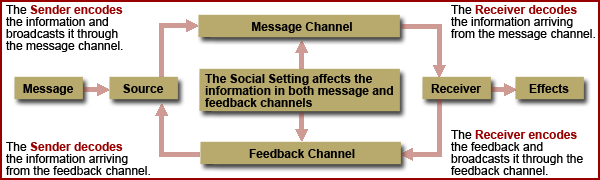 COMMUNICATION PROCESS AND STAGES.
The first stage in the communication process is encoding i.e.. translating information into a message. This translates the ideas or concepts into the coded message that will be communicated.
It is during this stage that the sender also decides on the channel of communication
After an appropriate channel has been selected, the message is then sent to the receiver
The message now enters the decoding stage of the communication process
Decoding is conducted by the receiver. 
Once the message is received and examined, the stimulus is sent to the brain for interpreting, in order to assign some type of meaning to it, after which judgement or decision is made
The receiver then sends the feedback to the sender according to their own interpretation of the message.
THERAPEUTIC COMMUNICATION
therapeutic communication
Therapeutic communication is defined as an interpersonal interaction between the health care provider  and the client during which the HCW focuses on the client’s specific needs to promote an effective exchange of information.
Skilled use of therapeutic communication techniques helps the HCW understand and empathize with the client’s experience.
HCW-patient relationship
The therapeutic relationship differs from the social or intimate relationship in many ways because it focuses on the needs, experiences, feelings, and ideas of the client only. 
The HCW uses communication skills, personal strengths, and understanding of human behavior to interact with the client.
Therapeutic relationship
In the therapeutic relationship the parameters are clear: the focus is the client’s needs, not the HCW’s. 
The HCW should not be concerned about whether or not the client likes him or her or is grateful. Such concern is a signal that the HCW is focusing on a personal need to be liked or needed.
 The HCW must guard against allowing the therapeutic relationship to slip into a more social relationship and must constantly focus on the client’s needs, not his or her own.
Therapeutic communication cont..
The HCW’s level of self-awareness can either benefit or hamper the therapeutic relationship. 
For example, if the HCW is nervous around the client, the relationship is more apt to stay social because superficiality is safer. 
If the HCW is aware of his or her fears, he or she can discuss them with the instructor/ superior, paving the way for a more therapeutic relationship to develop.
Therapeutic relationship cont…
Self-awareness is crucial in establishing therapeutic HCW–client relationships. 
For example, a HCW who is prejudiced against people from a certain culture or religion but is not consciously aware of it may have difficulty relating to a client from that culture or religion. 
If the HCW is aware of, acknowledges, and is open to reassessing the prejudice, the relationship has a better chance of being authentic. If the HCW has certain beliefs and attitudes that he or she will not change, it may be best for another HCW to care for the client.
Why is a clinician patient relationship important?
Purpose of clinician-patient relationship
Identify the most important client concern at that moment (the client-centered goal).
Assess the client’s perception of the problem as it unfolds. This includes detailed actions  of those involved and the client’s thoughts and feelings about the situation, others, and self.
Facilitate the client’s expression of emotions.
Teach the client and family necessary self-care skills.
Recognize the client’s needs.
Implement interventions designed to address the client’s needs.
Guide the client toward identifying a plan of action to a satisfying and socially acceptable resolution.
The role of a clinician in therapeutic relationship
Teacher
During the working phase of the clinician–client relationship, the clinician teaches the client new methods of coping and solving problems. 
To be a good teacher, the HCW must feel confident about the knowledge he or she has and must know the limitations of that knowledge base. 
 The HCW must be honest about what information he or she can provide and when and where to refer clients for further information. This behavior and honesty build trust in clients.
Caregiver
The primary care giving role in health settings is the implementation of the therapeutic relationship to build trust, explore feelings, assist the client in problem solving, and help the client meet psychosocial needs.
 If the client also requires physical nursing care, the HCW may need to explain to the client the need for touch while performing physical care.
 Some clients may confuse physical care with intimacy and sexual interest, which can erode the therapeutic relationship. The HCW must consider the relationship boundaries and parameters that have been established
Advocate
In the advocate role, the HCW informs the client and then supports him or her in whatever decision he or she makes. 
Advocacy is the process of acting on the client’s behalf when he or she cannot do so. 
This includes ensuring privacy and dignity, promoting informed accessing needed services and benefits, and ensuring safety from abuse and exploitation by a health professional or authority figure. 
The role of advocate also requires the clinician to be observant of other health-care professionals.
There are times when the clinician does not advocate for the client’s autonomy or right to self-determination, such as by supporting involuntary hospitalization for a suicidal client.
 At these times, acting in the client’s best interest (keeping the client safe) is in direct opposition to the client’s wishes.
Phases of client-patient relationship
Hildegard. E. Peplau studied and wrote about the interpersonal processes and the phases of the clinician–client relationship for 35 years. 

Peplau’s model (1952) has three phases: orientation, working, and resolution or termination.
Orientation
The orientation phase begins when the clinician and client meet and ends when the client begins to identify problems to examine.

 During the orientation phase, the clinician establishes roles, the purpose of meeting, and the parameters of subsequent meetings; identifies the client’s problems; and clarifies expectations.

Before meeting the client, the clinician reads background materials available on the client and arranges for a quiet, private, and comfortable setting. This is the time for self-assessment.
Orientation cont…
The HCW should consider his or her personal strengths and limitations in working with this client.
 Are there any areas that might signal difficulty because of past experiences? How does it make him or her feel? What memories does it prompt, and can he or she work with the client without these memories interfering? 

The HCW must examine preconceptions about the client and ensure that he or she can put them aside and get to know the real person.
Orientation cont..
During the orientation phase, the HCW begins to build trust with the client. It is the HCW’s responsibility to establish a therapeutic environment that fosters trust and understanding. 
The HCW should share appropriate information about himself or herself at this time, including name, reason for being on the unit, and level of schooling: 
For example, “Hello, Jane. My name is Miss Anne and I will be your HCW for the day.
Orientation cont..
The  HCW needs to listen closely to the client’s history, perceptions, and misconceptions. He or she needs to convey empathy and understanding. 

If the relationship gets off to a positive start, it is more likely to succeed and to meet established goals. 

It may take several sessions until the client believes that he or she can trust the HCW.
HCW–Client Contracts;
Although many clients have had prior experiences in the health system, the HCW must once again outline his responsibilities.
In some instances, a formal or written contract may be appropriate; examples include if a written contract has been necessary in the past with the client or if the client “forgets” the agreed-on verbal contract.
The contract should state the following:
Time, place, and length of sessions

When sessions will terminate

Who will be involved in the treatment plan (family members or health team members)

Client responsibilities 

Your responsibilities (maintain confidentiality at all times).
confidentiality
What does confidentiality mean?
Confidentiality,
This means respecting the client’s right to keep private any information about his or her mental and physical health and related care. 
It means allowing only those dealing with the client’s care to have access to the information that the client divulges. 
Only under precisely defined conditions can third parties have access to this information
The HCW must clearly state information about who will have access to client assessment data and progress evaluations. 
He or she should tell the client that members of the concerned health team share appropriate information among themselves to provide consistent care and that only with the client’s permission will they include a family member.
Note:
If the client has an appointed guardian, that person can review client information and make treatment decisions that are in the client’s best interest
 The HCW must be alert if a client asks him or she to keep a secret because this information may relate to the client’s harming himself or herself or others.
If the HCW has promised not to tell before hearing the message, he or she could be jeopardizing the client’s trust.
Self-Disclosure,
This means revealing personal information such as personal ideas, thoughts, and feelings about oneself to clients. It is believed that some purposeful, well-planned, self-disclosure can improve rapport between the HCW and the client. 
The HCW can use self-disclosure to convey support, educate clients, and demonstrate that a client’s anxiety is normal and that many people deal with stress and problems in their lives.
Self-disclosure may help the client feel more comfortable and more willing to share thoughts and feelings, or help the client gain insight into his or her situation. 
Some clients may deem self-disclosure inappropriate or too personal, causing the client discomfort.
Disclosing personal information to a client can be harmful and inappropriate, so it must be planned and considered thoughtfully in advance.
SELF DISCLOSURE CONT…
Spontaneously self-disclosing personal information can have negative results. For example, when working with a client who has been diagnosed with a chronic illness the HCW says, “My cousin had the same illness and it was a horrible experience for his family.” 
The HCW has shifted the focus away from the client and has given the client the idea that this experience will be horrible for the client. Although the HCW may have meant to communicate empathy, the result can be quite the opposite.
WORKING PHASE
The working phase of the clinician–client relationship is usually divided into two sub-phases as problem identification and exploitation.
Problem identification phase; during this time the client identifies the issues or concerns causing problems. 
Exploitation phase; during this time the HCW guides the client to examine feelings and responses and to develop better coping skills and a more positive self-image; this encourages behavior change and develops independence.
The specific tasks of the working phase include :
Maintaining the relationship
Gathering more data
Developing positive coping mechanisms
Promoting a positive self-concept
Encouraging verbalization of feelings
Facilitating behavior change
Working through resistance
Evaluating progress and redefining goals as appropriate
Providing opportunities for the client to practice new behaviors
Promoting independence
Termination
The termination or resolution phase is the final stage in the HCW–client relationship. 
It begins when the problems are resolved, and it ends when the relationship is ended. 

Both HCW and client usually have feelings about ending the relationship; the client especially may feel the termination as an impending loss. 

If the client tries to reopen and discuss old resolved issues, the HCW must avoid feeling as if the sessions were unsuccessful; instead, he or she should identify the client’s stalling maneuvers and refocus the client on newly learned behaviors and skills to handle the problem.
NOTE!!
It is appropriate to tell the client that the HCW enjoyed the time spent with the client and will remember him or her, but it is inappropriate for the HCW to agree to see the client outside the therapeutic relationship.
ASSIGNMENT
Discuss the types of communication
Types of communication
Verbal communication is the use of language/words to transfer information through speaking or sign language. 
It can therefore include both spoken and written communication.
It is important because it is efficient. It can be helpful to support verbal communication with both nonverbal and written communication.
Oral communication implies communication through mouth. It includes individuals conversing with each other, be it direct conversation or telephonic conversation. Speeches, presentations, discussions are all forms of oral communication.
Written communication is the act of writing, typing or printing symbols like letters and numbers to convey information. It is helpful because it provides a record of information for reference.
Nonverbal communication is the use of body language, gestures and facial expressions to convey information to others. It can be used both intentionally and unintentionally. It is helpful when trying to understand others’ thoughts and feelings.
Visual communication is the act of using photographs, art, drawings, sketches, charts and graphs to convey information. Visuals are often used as an aid during presentations to provide helpful context alongside written and/or verbal communication.
ELEMENTS OF NON-VERBAL COMMUNICATION
Psychologist Albert Mehrabian, the best-selling author of Silent Messages: Implicit Communication of Emotions and Attitudes, conducted numerous studies on nonverbal communication and suggested that only 7 percent of any message is conveyed through words. 
That means a staggering 93 percent of all communicated information is expressed silently, and in many ways, this nonverbal interaction says more than any string of words ever could.
1. Facial ExpressionsHuman faces are able to make more than 10,000 different expressions, and each one articulates volumes of information with ease. Smiling, frowning, blinking, and every teenager’s favorite, eye-rolling, are the strongest and most relatable expressions, but even the smallest eyebrow twitch or nostril flare can be read with minimal effort.
2. Body MovementsBody movements, or kinesics, include common practices like hand gestures or nodding. Other aspects of kinesics include actions that we commonly perceive with nervousness or anxiety like involuntary tremors, frequent clearing of the throat, or a shaking leg.
3. Posture How you stand or sit is one of the important elements in how you are perceived by others. 
To express friendliness and positivity, maintain an open posture. Stand with your legs hip-distance apart and keep your torso exposed as opposed to covered with your crossed arms. Keep your head raised and relax your facial expression. 
A closed posture, especially crossed arms across the chest, gives the impression of boredom or hostility.
4. Eye ContactEyes can indicate interest, attention, and involvement, while failing to make eye contact may be interpreted as disinterested, inattentive, or rude. 
Experts suggest that healthy eye contact consists of looking semi-randomly at the area around the eyes, which includes the eyelids and eyebrows.
5. Paralanguage
Paralanguage is nonverbal communication such as your tone, pitch or manner of speaking. It is the set of nonphonemic properties of speech, such as speaking tempo, vocal pitch, and intonational contours, that can be used to communicate attitudes or other shades of meaning.
The aspects of the voice that differ from the words affects the message.
6. ProxemicsIt is the study of space and how we use it, how it makes us feel more or less comfortable, and how we arrange objects and ourselves in relation to space.
7. Physiological ChangesWith nonverbal communication closely related to emotion, the physiological reactions are often the most associated with anxiety and discomfort. Sweating, blushing (or flushing), and teary eyes are all dead giveaways that someone is ill-at-ease.
ASSIGNMENT
Outline the importance of non-verbal communication.
Comparative factors influencing communication
Knowledge and Understanding
People usually do not act on facts alone. They need to gain an understanding of the facts. Communication must promote understanding through effective and free feedback so as to remove all barriers between the sender and the receiver.
 Acceptance and Rejection 
A thinking human mind requires that the facts should be understood before they are accepted. 
Mental acceptance precedes (the resorting to) action.
Remembering and Forgetting 
When opportunity for putting into practice what is learnt is not immediately available, what is learnt may be forgotten owing to delayed action
Transmitting the right message to the right people at the right time is often a crucial factor in successful communication.
COMMUNICATION BARRIERS
Barriers to Communication
'Barriers' are any obstacles or difficulties that come in the way of communication. 
They may be physical, mechanical, psychological, cultural or linguistic in nature. 	
Besides, there are the barriers raised by interpersonal relationships between individual and groups, the prejudices of both individuals and groups, and the channels they use to communicate.
Barriers resulting from the source
The source of the message should have qualities that facilitate effective communication. 
Firstly, the source should have a sound understanding of their audience and a good knowledge of their subject. 
The audience determines the level of language and vocabulary to be used.
System overload may occur where an individual sends or receives too much information at the same time
Where privacy and confidentiality are not observed, the readiness of the patient to talk freely is severely restricted which can lead to a communication breakdown.
Barriers resulting from the message
In order for the message to be well-received and effective, the sender must plan it well with the needs of the audience in mind. In other words:
What does the sender want the receiver to know?
How do they expect the receiver to feel?
Do they want to change the behaviour of the receiver?
Unless the sender plans their message with these factors in mind, the message is unlikely to have the desired effect on the audience.
Receiver
If the receiver of the message is inadequately prepared physically, socially and psychologically about the venue and time of giving a health message
If the receiver does not know the benefits to gain from the message
If the receiver of the message does not understand the language because it is expressed in complicated jargon. 
If the sender stammers and speaks inaudibly there will be communication breakdown because of poor delivery of message.
Receiver..
If the message transmitted is against the socioeconomic status and religious beliefs of the community, the communication process will be ineffective. This is because the sender and receiver will not be able to relate and share the meaning of the message in the same way.
If the message contains too much information, the receiver may not be able to cope with the information. They will be overwhelmed and confused.
If the  message takes a long time to reach the receiver, the audience will change  their priorities.
Barriers Resulting from the Social Setting
The social setting is the environment in which the message is transmitted. The social setting creates 'noise' which interferes with the message. 
This 'noise' can be anything that interferes with the message signal, or distracts the source or recipient, it is not limited to actual noises, it can be visual, olfactory, tactile, electronic, cultural, racial or age related. 
For example: The selected venue for receiving the message has different posters, which are not relevant to the health message given. The posters act as detractors thus decreasing the level of concentration.
SOCIAL SETTING BARRIERS
The sender of the message must consider the age and marital status of the audience when planning the venue. This is because married people may not feel free to discuss certain issues in the presence of single people. Intergenerational communication is not easy so, in planning the message, the age differences must be borne in mind. 
The sender does not consider cultural beliefs of the audience. For example, if you are giving a health message to some communities, where men and women do not mix easily, make an effort to address each group separately. 
The message is not action-oriented. The message must tell individuals and community members what they should do in order to improve their health status
Barriers Affecting the Communication Channel
In verbal communication the sender may speak in such a low voice that the receiver cannot hear well. 
When the channel selected to transmit the message is through the mass media like the radio, television, or the print media such as newspapers, films, and magazines without considering the socio-economic status of the receiver. 
If you select a verbal communication channel without considering the age of the receiver, the message content, language and delivery might lead to breakdown with youth or older persons if their special needs are not addressed.
Effective communication is often facilitated by using more than one channel.
Physical Barriers
The Competing Stimulus: This is in the form of another conversation going on within hearing distance, or loud music or traffic noise in the background
Environmental Stress:  can contribute to distortions in the sending and receiving of messages. A high temperature and humidity, poor ventilation,
Subjective Stress: Sleeplessness, ill health, the effects of drugs and mood variations give rise to forms of subjective stress that often lead to great difficulties in listening and interpretation.
Ignorance of the Medium: 
The use of a medium with which the communicators are not familiar would turn the medium itself into a barrier. 
For instance, the use of visual media like maps and charts to instruct workers who have not been taught to read maps and charts would alienate the workers immediately; they would 'switch off' for lack of knowledge of the medium.
Psychological Barriers
Each of us has a certain 'frame of reference', a kind of window through which we look out at the world, at people, events and situations. 
A frame of reference is a system of standards and values, usually implicit, underlying and to some extent controlling an action, or the expression of any belief, attitude or idea. No two individuals possess exactly similar frames of reference, even if they should be identical twins. 
To a large extent our frames of reference are influenced by our experiences, particularly our childhood experiences, and the cultural environment we have grown up in. 	
However, learning and deeper experiences modify these 'mental sets' as we grow and mature, and develop diverse frames of reference to meet different needs-our own and that of the group we identify ourselves with.
Self Image
'self-image' or 'self-concept', the way an individual looks at himself, or the picture he has of himself.
 It is this 'self-image' that makes us always defends our point of view, to interpret messages in the way we wish to interpret them, and to see 'reality' according to our own pre-conceived notions. 
Thus, we tend to listen attentively to, and interpret favourably those messages which give a boost to our self-image, and reject or misinterpret messages which threaten that same image.
Resistance to Change
The risk of being changed is one of the most frightening prospects many of us face" . No wonder, we resist change in any form except where we are convinced it is to our benefit, new ideas that do not support our own views are resisted outright. 
In fact, most of the time we do not actually hear views which conflict with our own. But we hear with rapt attention any communication that reinforces our beliefs, and our self image.
Linguistic and Cultural Barriers
A language is the expression of the thoughts and experiences of a people in terms of their cultural environment. When the same language is made use of in a different culture, it takes on another meaning. 
What is more, in our own familiar environment we switch our type of language fairly frequently,  we modify it according to whom we are talking to, where we are, and according to what we talk about; we are aware of the situational differences. 
This is equally true of non-verbal language: a nod of the head does not mean assent in all cultures.
Language facilitates understanding, but there are times when it can be a barrier to communication.
 The words of language, for instance, are mere symbols, and by themselves rarely represent only one meaning, these symbols are understood differently by participants in communication. 
The favourable and unfavourable associations of a word depend upon the cultural context in which it is used. 
Meanings, therefore, exist not in words themselves but in the minds of people who use them. Even simple words like 'love', 'freedom', 'happiness' carry numerous associations depending upon the political and cultural situations people find themselves a part of.
Mechanical Barriers
Mechanical barriers are those raised by the channels employed for interpersonal, group or mass communication. 
Channels become barriers when the message is interfered with by some disturbance, which increase the difficulty in reception or prevent some elements of the message reaching its destination or both.
The absence of communication facilities too would be a mechanical barrier. 
This type of barrier includes any disturbance which interferes with the fidelity of the physical transmission of the message.
Hearing is the physical act of receiving sound waves, a natural process. Listening, however, is a skill that has to be learned and developed, requiring hard work and practice.
In mass communication, mechanical barriers would include such disturbances as audio reception problems on the radio, smeared ink on a newspaper, a rolling screen on television, a barely readable font -size, or a film projector or video that does not function properly.
Semantic noise occurs when the words used may have one meaning for the communicator and another for the receiver. 
Communication which challenges attitudes, value and beliefs of the audience may get 'rejected', 'distorted' or 'misinterpreted' and is termed 'Rejection'.
Techniques for Creating Effective Messages
The message must be expressed in simple language. It must be short and to the point. The delivery of the message should involve proper communication, pauses and stressing of key words.
The message must be problem-centred. It must address a health concern or issue affecting the individual or the community.
The message should be culturally relevant and not offensive to the values and beliefs of the community or individuals.
The message must fall within the socio-economic abilities of the audience. Do not propose solutions that are beyond the reach of your audience.
The message must demonstrate that it is much more important and beneficial to do what is proposed in the message than what the message opposes.
The Seven Cs of Communication help overcome barriers: 
1. Clear: Make sure that it’s easy for your reader to understand your meaning.
2. Concise: When you’re concise in your communication, you stick to the point and keep it brief. 
3. Concrete: When your message is concrete, then your audience has a clear picture of what you’re telling them. There are details (but not too many!) and vivid facts, and there’s laser-like focus. Your message is solid.
4. Correct:  When your communication is correct, it fits your audience. Correct communication is also error-free communication.
5. Coherent: logical. All points are connected and relevant to the main topic, and the tone and flow of the text is consistent.
6. Complete: In a complete message, the audience has everything they need to be informed and, if applicable, take action.
7. Courteous: Communication is friendly, open, and honest. There are no hidden insults or passive-aggressive tones. You keep your reader’s viewpoint in mind, and you’re empathetic to their needs.
Note:
There are a few variations of the 7 Cs of Communication:
Credible – Does your message improve or highlight your credibility? This is especially important when communicating with an audience that doesn’t know much about you.
Creative – Does your message communicate creatively? Creative communication helps keep your audience engaged.
ASSIGNMENT:TYPES OF COMMUNICATION
what do you see in this picture?
ESSENTIAL ORGANIZATIONAL COMMUNICATION
Organizational Communication
Organizational communication occurs between the management and the employees.
It may occur between the managers, supervisors and all employees. 
The communication may occur vertically from the top management to all employees in the organization or vertically when supervisors consult one another. 
Organizational communication also occurs between organizations with common interest.
Organizational communication is important because it explains the behaviours or conduct expected of the employees
Organizational communication harmonizes all activities performed by different personnel in the institution.
 It also regularizes the activities of the public and private institutions sharing common interests
MODES OF COMMUNICATION
Communication in a health facility may occur in four forms. 

Intrapersonal communication
Interpersonal communication
Mass communication
Organizational communication
Intrapersonal Communication
Intrapersonal communication is individual reflection, contemplation and meditation. Intrapersonal communication occurs when you communicate to yourself without verbalizing.
 It is an imaginary conversation reflecting the individual’s thoughts and feelings. 
Intrapersonal communication helps you to think critically about important issues before solving a problem. 
Its importance, however, lies in how successfully it is translated into action.
Interpersonal (Face-to-face Communication)
Interpersonal Communication is direct face-to-face communication between two persons. It is, in other words, a dialogue or a conversation. 
It is personal, direct allowing for maximum interaction and exchange in word and gesture. 
Indeed, it is the highest, the most perfect form of communication that two persons can attain.
Interpersonal Communication
It is more persuasive and influential for it involves the interplay of words and gestures, the warmth of human closeness and in fact all the five senses. 

It is total communication for it takes within its compass-words, body movements, physical characteristics, body odours, and even clothes
Interpersonal communication has got three stages as follows;
The Phatic Stage: 
The initial exploratory stage of communication determines the course conversation will take. This first stage is known as the phatic period (from the Greek 'phasis', an utterance). 

It begins with a 'Hi!' or a 'Hello! How are you?', 'Good Morning'
Phatic stage
The accompanying gestures are the meeting of the eyes, a smile, perhaps a handshake, and moving in closer to a talking distance.
 In a formal encounter, the distance is greater  than an informal friendly meeting. 
The conversation then may veer to talk about the weather or queries like "How's life?", "How are things with you?", "What have you have been doing with yourself?"
The phatic stage then is patterned according to social and cultural norms and rituals.
The Personal Stage:
The second stage, called the personal stage, introduces a more personal element into the conversation. 
During this period we generally lower our social guard a little and are prepared to take some risk in exposing ourselves and our feelings. 
Having moved on to this personal stage, we are likely to be willing to talk about personal matters such as one's profession, the family, health problems and the like.
Personal stage
If, on the other hand, we were hesitant to enter this stage, we would have broken off the conversation at the phatic stage itself or continued talking in a formal manner. 
Professional discussions rarely go beyond the personal stage. 
Most business communication, therefore, takes place at this level, for it does involve personal interests and we are ready to go along to promote them.
The Intimate Stage:
This stage is reserved for friends and relatives, the degree of intimacy depending upon the closeness of the relationship. 
To some we open our hearts out completely; to others, though good friends, we are reluctant to tell all.
In this period, communicators reveal their innermost thoughts and feelings, their fears and joys, weaknesses and strengths. 
Marked by intimate revelations, this stage is reserved for individuals who have established a deep union, one based on love, respect and understanding".
From this breakdown you can see just how important it is to be aware of your body language and the tone of your voice when communicating. Only 7% of the message is conveyed by the words you are using, 93% is conveyed by things most people are not conscious of.
Group Communication
Group communication shares all these qualities, though in a much less measure. 
The larger the group the less personal and intimate is the possibility of exchange.
 In fact, as the group grows in size communication tends to become more and more of a monologue, for participation becomes problematic.
Group communication.
The level of mutual participation and understanding among the members suffers as a result.
The degree of directness and intimacy, therefore, depends upon the size of the group, the place where it meets, as also the relationship of the members of the group to one another, and to the group leader.
Mass Communication
Mass communication is a form of communication that is used to reach many people at the same time through the media of mass circulation or coverage, 
For example, television, radio ,booksand newspapers. E.t.c
ORGANIZATIONAL/ FORMAL COMMUNICATION
Organizational communication occurs between the management and the employees. 
It may occur between the managers, supervisors and all employees. 
The communication may occur vertically from the top management to all employees in the organization or vertically when supervisors consult one another.
Organizational communication also occurs between organizations with common interest. 
Organizational communication is important because it explains the behaviours or conduct expected of the employees, 
Organizational communication harmonizes all activities performed by different types of personnel in the institution.
Advantages of formal communication
Maintenance of the authority of the officers
Clear and effective communication
Orderly flow of information
Easy knowledge of the source of information
Formal Communication
Formal communication is any official method of communicating with people (employees) in an organization. 
The communication may be passed orally or in written form. 
The message flows following the hierarchy or chain of command in the  particular organization. Formal communication flows in three directions
Downward communication
Upward communication
Horizontal communication
Downward Communication
This is where the communication flow comes from top management to the lowest level. 
The main advantage of downward communication is that it is received immediately and is not distorted.
Management finds it useful to communicate important information to employees
There is a clear cut division of responsibility and accountability
disadvantage
It is unidirectional, that is, there is no return path for communication, this delays feedback. 
Authoritarian approach. Too much concentration of authority at higher levels as people in lower levels are merely receivers of information and decisions.
Different priorities
Upward Communication
This type of communication flows from staff at lower and middle levels to the top management. 
This provides feedback regarding organizational progress, a consultative forum to improve the quality of service and a means for staff to request clarification of goals and/or additional resources.
 Managers can get feedback from employees that can help improve organizational development
ADVANTAGES
The main advantage of this type of communication is that it helps to maintain the discipline of staff at lower levels. 
It also protects the seniority of staff at the middle levels. 
Development of mutual trust improves good relationships.
UPWARD DISADVANTAGE..
Middle level staff management may refuse to forward the grievances coming from the lower level staff. i.e. unwillingness. . For example, a sister in charge of a ward may refuse to pass information from junior HCW to the matron in charge of the hospital.
Bypassing, sometimes workers may directly approach the top most management, by passing their immediate boss. Which is harmful to the organization. 
Risk of distortion of the message. Subordinates may willingly distort the message because of fear of telling the original facts to the bosses.
Horizontal Communication
In horizontal communication the communication flow occurs between heads of departments or supervisors who are at the same level. 
The supervisors at the same level exchange ideas on common goals in order to improve the quality of services. The supervisors may discuss the common problems affecting their departments with a view of getting solutions to recommend to the top management for approval.
The main advantages of this type of communication are that it encourages free communication by all staff in the departments all the time and ensures that staff do not fear each other, thus improving interpersonal relationships.
Informal Communication
Informal communication is an unofficial form of communication between groups of people in the organization. 
The messages are discussed casually and are not recognized by the management. 
Informal communication is also known as the 'grapevine'.
The grapevine is a form of information containing some half-truths and may emanate from the staff at the lower or middle levels in the organization.
INFORMAL COMMUNICATION
The grapevine is common in organizations where a certain cadre of staff feels that their needs are not being addressed or where top management fails to clarify issues or communicate effectively with the middle and lower level staff. 
The grapevine should not be ignored because it gives a warning of impending issues of concern to the employees.
 The top management should provide current information to minimize grapevine rumours. Grapevine communication also gives a chance to the colleagues to express their views.
Unconscious Communication
Unconscious communication is where a wrong meaning has been transferred because of the way the communication has been conveyed unconsciously to the receiver. 
Usually the sender of the message is unaware that their behaviour is sending the wrong signals. 
For example, if you appear quite casual when giving important information, the recipient will misinterpret the importance of the information because of the manner in which you speak.
INTERVIEWING AS A COMMUNICATION PROCESS
Interviewing
The interview is a conversation which has a purpose and is directed towards its object by the interviewer. The interview is a face-to-face meeting and discussion between two or more people for a specific purpose. The individuals holding an interview exchange views with one party asking questions while the other is responding. 
 In nursing, interviews are conducted to gather information to help patients to resolve their own problems. The interview conducted by a HCW is called a therapeutic interview.
The purpose of conducting a therapeutic interview is to identify any social or psychological problems affecting a patient. A patient initiates a therapeutic interview when they visit a HCW. The technique of asking the patient interview questions determines the effectiveness of the therapeutic relationship.
PURPOSE OF INTERVIEWS
The purpose of any interview is to obtain accurate and detailed information.

Interviews are used for:
Selection
Counseling
Appraisal: assess performance
Disciplinary: inform, discuss correct
Dismissal and termination
Complaint: employee complain hearing and resolution
Structure
Most interviews are structured into three stages
STAGE ONE
Involves establishing rapport
Introductions
Purpose and durations defined
STAGE TWO
		Information exchange
STAGE THREE
		Winding up.
In nursing, the interview is a major tool for collecting data during the assessment phase of the nursing process.
Every HCW needs to become proficient in the use of communication techniques described earlier as well as interviewing techniques.
Preparation for Interview
The interview should be conducted in a private, quiet, well ventilated room with no distractions.
The room should be spacious enough to allow the HCW and patient to sit comfortably and should be clean and tidy. 
The preparation of the room is also determined by the type of interview to be conducted. 
For example, if you are interviewing a patient to offer reproductive health services, visual aids on different methods of family planning should be displayed on the walls in the interview room.
Preparation
Mental:
Objective and purpose of the interview
Approach to be used
Needed information
Any information about the patient/ client that you already know.
Material:

Equipment
Writing material
Patients file

Environment
Venue(room)-lighting, space privacy,cleanliness,distractions
Sitting arrangement(layout of furniture)
Distractions(noise,tv.people)
Interruptions(phone visitors,door opening and closing)
Patient
Informed consent-explain purpose of interview
Comfort e.g sitting position, lying position
Privacy
Relatives/visitors present?
The interview.
Establishing initial rapport
Opening communication: first impressions have a significant impact on the success of further communication.
Establish a rapport: method used for each patient varies..each encounter is unique.
Set the stage for an effective interaction. This is because the two of you are strangers.
Introduce self and clarify role
Clear introductions are important because it communicates the physical respect for the patient as a unique individual.
Simple statements usually a good way to start.
Formalities and appropriate greetings expected. Establishes roles,purpose,time limits and expectations.
 Lean forward,maintain eye contact,smile and enquire.
The first minutes gives the HCW valuable information about the patients communication style and behavior.
Clarity and vocabulary is also assessed, emotional reactions e.g. anger are often evident.
All this is important to determine the patients reliability as a historian.
For example: you expect a confussed patient to give a confussed history.
   depressed patient to withdraw and require considerable support.
Gathering information.
During the interview, a variety of skills are used to obtain information from the client/patient.
The main tools for achieving a successful interview are active listening,questioning,summmarising,paraphrasing observation and clarification.
During the interview;
Use opening questions: let the patient speak spontaneously rather than restricting and directing the flow of information with multiple questions.
Use open ended questions: This enhances discussions and gives room for elaboration.
Involve the patient: Remember, your role is to control the process without doing all the talking.
Organize your questions in a systematic sequence to facilitate effective flow of information.
Avoid jargon or complicated language. Use concise and easily understood language.

Active listening:
Listen to the patients exact words. 
You will often repeat them later to demonstrate your understanding.
	Allow the patient to complete statements without interruptions and giving time for patient to provide appropriate responses.
LISTENING SKILLS
LISTENING SKILLS
Listening is the ability to accurately receive and interpret messages in the communication process.
Listening is key to all effective communication. Without the ability to listen effectively, messages are easily misunderstood.
Listening is Not the Same as Hearing
Hearing refers to the sounds that enter your ears. It is a physical process that, provided you do not have any hearing problems, happens automatically.
Listening, however, requires more than that: it requires focus and concentrated effort, both mental and sometimes physical as well.
The listening process involves five stages: receiving, understanding, evaluating, remembering, and responding(feedback).

Critical thinking skills are essential and connected to the ability to listen effectively and process the information that one hears.
Receiving is the intentional focus on hearing a speaker’s message, which happens when we filter out other sources so that we can isolate the message and avoid the confusing mixture of incoming stimuli.
In the understanding stage, we attempt to learn the meaning of the message,
Remembering begins with listening; if you can’t remember something that was said, you might not have been listening effectively. If understanding has been inaccurate, recollection of the message will be inaccurate too.
The fourth stage in the listening process is evaluating, or judging the value of the message. Because everyone embodies biases and perspectives learned from widely diverse sets of life experiences, evaluations of the same message can vary widely from one listener to another.
Responding—sometimes referred to as feedback—is the fifth and final stage of the listening process. It’s the stage at which you indicate your involvement. 
Formative feedback is a natural part of the ongoing transaction between a speaker and a listener.
Summative feedback is given at the end of the communication.
Active listening
The ability to hear well and recall accurately all the information presented by the client.
It is the active process of paying undivided attention to “what the client is saying” and “what they are not saying”. 
Fully concentrating on what is being said rather than passively hearing the message of the speaker.
Active listening helps establish rapport, trust, and bridge differences; it helps patients disclose their feelings; it helps gather information
Three main degrees of active listening are repeating, paraphrasing, and reflecting.
Active listening:
It makes the client feel important, acknowledged and empowered. 
When talking to a client allow client to express himself/ herself, concentrate on what the client is saying, allow client to control conversation, accept client’s opinion as valid for himself/herself, pay attention to not only words but also client's gestures and behaviors and prevent emotions from inhibiting active listening no matter what the client is saying. 
Do not do other things when the client is talking, daydream or get distracted by  surrounding events, interrupt/finish the client’s sentences, ask questions that change the subject, criticize, or judge, anticipate what the client is going to say next, ignore the emotional context and become angry, or upset
How do you show that you are actively listening?
Maintaining an open posture
Maintaining eye contact
Asking relevant questions
Use of minimal prompts 
Posture
Pay attention
Show that you are listening
Give feedback
Respond appropriately
Paraphrasing
Involves giving back to the client what he/ she has said in the speaker’s / HCW’s own words without distorting the clients/ listeners  meaning.
This skill is used to show understanding and allows the speaker/HCW to check what they have understood. 
Only paraphrase what you have heard. When paraphrasing, remember to listen for the client’s basic message, give the client a simple summary and do not add new ideas to his or her statement, observe a cue or ask for a response that confirms or denies the accuracy of the paraphrase
Summarizing
A summary is a brief statement bringing together the key points of a conversation. 
It is the process of tying together what was talked about in the conversation. 
It is important to keep only to the essential components of the conversation, and it must be given from the speaker’s frame of reference not an interpretation of the listeners view point.
The main aim of a summary is
To ensure that the speaker and listener understand each other correctly.
Measure ones listening
Helps the listener to fill the details or gaps
Summarizing should be done at the end of a conversation although can also be done midway.
Empathy
The ability to see the world as another person, to share and understand and  imagine another person’s feelings needs concerns and an emotional state.
Empathy is defined as the ability to imagine oneself in the position of another person, and thus, share and understand that person`s feelings. 
In order to empathise with another person, you need to see the world from their perspective and therefore need to use some imagination as to what their perspective is based on and how they see the world
As a HCW, you should understand what your patient is feeling and communicate this understanding to them.
EMPATHY
When the client perceives the clinician as being understanding and appreciative of his or her predicament, then only will the client proceed with his or her self-exploration. 
Empathy involves being very close to the patient and sharing your thoughts and feelings. When you share your feelings with the patient they feel accepted, loved and understood.
.
Clarification
Involves offering back to the speaker/ listener the essential meaning as understood by the listening of what they have said. Thereby checking that the listeners understanding is correct and resolving any areas of confusion and misunderstanding. 
Clarification is asking questions in order to better understand what the client said. It is similar to paraphrasing, but its purpose is to ensure understanding rather than to motivate the client to continue speaking.
Clarification:
Clarification is important in many situations especially when what is being communicated is difficult in some way. For example, complex or complicated terms, involving many people, places, issues e.t.c

Purpose of clarification:
Ensure that the listener(s) understanding of what the speaker has said is correct
Reassures the speaker that the listener is genuinely interested and is attempting to understand what is being said.
Clarification cont….
Examples:
What did you mean by……………..?
Could you repeat……………………?
I’m not quite sure I understand what you are saying……….
You said……………………….
Silence
This is an aspect of communication where no verbal communication is taking place and at the same time the speaker/ HCW is there for the client.
Helps the client/patient to have dialogue with him/herself
Allows the client to communicate a strong feeling or emotion to self.
Attending
This is being fully available to the client/patient socially, physically and psychologically.


Socially: Greetings, Politeness, and Kindness
Physically: Room, Body posture, Availability
Psychologically: Tune yourself from within into the client
observation
As you listen to your patient talking, observe their facial expressions and try to interpret the meaning of any nonverbal communication. 
Listen very carefully to the patient, observing if their facial expressions correspond with their speech. The observations are made to detect behaviour expressed by the patient. 
Close observation also makes the patient feel the HCW is interested in the conversation. 
Through observation the HCW is able to realize and analyze the patients feelings, emotions, behavior.
Observation enables you to detect any conflicts in verbal and non verbal communication.
Minimal prompts
This is an act of encouraging and individual to continue talking about the issue.
Non verbal prompts include: nodding, raising eyebrows, smiling.
Verbal prompts include: mmh, yes, yah, go on, e.t.c
Minimal prompts encourage the client to tell their own story.
Also demonstrates the attentiveness and concern of the HCW.
Focusing
Means redirecting the client when they deflect from the topic of issue
Questioning
A sentence, phrase,or gesture that seeks information through a reply.
Types of questions used
Open ended questions
They give the client a considerable choice in how to respond. E.g How? ,When? Where? What?
Gives room for a variety of responses, answers.
Closed ended questions
Restrict choices/answer. Invite a short focused answer.  
E.g YES or NO answers
Avoid closed ended questions.
Leading: points respondents answer in a certain direction
Recall: requires respondents to recall/remember information from your memory
Rhetorical: humorous and don’t require an answer. Used to get the audience to think. Used to promote thought.
Observation: pay attention to both non verbal and verbal communication. This provides important information about the patient as a person.

Through the patients behavior during the interview, he or she communicates emotional concerns, reactions to illness and style of relating to others.

Clarify patients statements that are unclear or need amplifications.
Encourage the patient to express feelings. Use empathy to communicate understanding and appreciation of the patients feeling and predicament.
Summarize periodically to verify your own understanding of what the patient has said:  invites the patient to correct interpretation or provide further information.
While reading,writting or using a computer, do it in a manner that does not interfere with dialogue or rapport.
Closing communication.
How do you end the interview?
 Do a summary for the whole interview process.
Enquire if there are any questions, clarifications,
Appreciate and thank the patient.
Inform him or her that you have come to the end of the session…
Any subsequent visits?
Feedback- immediate, straight to the point, Be honest
Level 1:  Ignoring
You are talking but the other person is not giving any attention to what you are saying.  
Now, it is possible the person did not hear you.  If that is the case, it is not ignoring.
Level 2:  Pretend Listening
To truly hear someone takes time and attention.  
Pretend listeners give you the impression they hear what you say, and they may hear some of your words, but they are not "present."
Level 3:  Selective Listening
The person who listens selectively only wants part of the message, but not all.  They are probably the person who says, "So, what's your point?"
They are quick to interrupt the person who is speaking or they have the tendency to finish the other person's sentences.
Level 4: Attentive Listening
Attentive listeners offer their time and attention.  But they are one step short of being empathic listeners because attentive listeners hear from their frame of reference.  
They don't try to put themselves in the other person's shoes.
Level 5:  Empathic Listening
Empathic listening is intentional.  The person who develop this skill listens not only to the other person's words, they listen for what the other person means. 
They are willing to give their time AND full attention to truly hear the other person.
BARRIERS TO EFFECTIVE LISTENING
Excessive talking
Prejudice
Distractions
Expecting others to share your personal beliefs and values
Misunderstanding
Interrupting
Faking attention
Bringing in emotions
Noise
Fear
Improving listening skills
1. Demonstrate your listening skills by paraphrasing
2. Make consistent eye contact
3. Adopt an open posture
4. Ask open questions
5. Remember past details
6. Show you’re a good listener by nodding
7. Communicate active listening with mirroring
8. Listen to understand
PUBLIC SPEAKING
It is a process of communicating to a large group. It involves a sender, receiver and a message. 
The message is sent through various channels and generally results in feedback from the audience.
Public speaking is a process that involves two or more people, and it can actually be interactive.
COMMUNICATION PATTERNS
Communication patterns are structures in which communication flows in an organization. They are the communication links in work teams according to the organizational structures.
The patterns are related to work efficiency and who is responsible towards whom or who talks to whom. It also relates to satisfaction of group members and decision-making process.
The communication patterns that have been given by Harold J. Leavitt (1950) for four-and-five member group are circle, chain, wheel, Y, and network.
Circle
In Circle pattern, the sender (Group Leader) can communicate with the receivers (group members) who presents next to him/her. 
No other group members can receive the sender’s message directly and they receive messages from the other group members who sharing the message from the sender.
 In this pattern of communication the sender messages travels all over the group through sharing by its members will take time to reach sender again.
Chain (line)
In Chain pattern, the same problems were appearing as like a circle pattern. 
The worst part in the pattern is the last member receives the modified messages from the leader. 
In this case the leader can’t find whether the last member receives the correct information or not because there is no feedback to identify the message distortion.
Wheel (star)
In wheel pattern, there is a leader at the center of all communication. All others are members that stand at the same level in the structure.
Here, all members can communicate with the leader and vice versa. But, members cannot interact with each other. Sometimes, members do not even know of the existence of other members of the same group.
This pattern is taken as the best pattern of communication for any organization as a leader can have direct contact with all.
Y
This pattern of communication is more complicated as there are different sub-groups within a group. In the center is a leader who manages these sub-groups. According to this pattern given by Leavitt, there are 3 subgroups being controlled by a single leader. There are 3 members in each sub-group.
The lowest level of each sub-group communicates with the members senior to them. They communicate it with their seniors. Then, that member communicates it with the leader.
The message sent by the leader also communicates from top-to-bottom approach.
The sub-groups cannot communicate with each other. They need to pass the information through the leader to send any message to other sub-groups.
Network
Bureaucratic organization communications structures are taken as network pattern of communication as it is a non-symmetric network of people with social relations. Their job roles are interlinked.
Communication in networks can be prescriptive, like rules given from leader to other members or descriptive like case reports given by members to leaders.
The network is a communication pattern in which anyone can communicate with anyone else as per their needs and requirements. In a network, communication differs due to physical proximity and organizational structures too.
READING AND WRITING SKILLS
Introduction
"The more that you read, the more things you will know. The more you learn, the more places you'll go." 
Dr. Seuss
What is reading?
WHAT DO WE READ?
VARIOUS FORMS OF PRINTED & ELECTRONIC MATERIALS SEEN OR SENSED
LETTERS, SYMBOLS, PICTURES 
           CODES
REFERENCES
Read more at: https://www.skillsyouneed.com/ips/listening-skills.html
https://saylordotorg.github.io/text_stand-up-speak-out-the-practice-and-ethics-of-public-speaking/s07-04-stages-of-listening.html
https://courses.lumenlearning.com/boundless-communications/chapter/understanding-listening/
https://www.communicationtheory.org/patterns-of-communication/